Сетевое взаимодействие образовательных учреждений как фактор эффективного обучения школьников
Стажировочная площадка в форме мастерской «Эффективный менеджмент в современной школе»
Руководитель
Максимова И.С., 
ст.преподаватель  ЦНППМПР, 
зам. директора по УВР
МБОУ «СШ №3 им.А.И.Макаренко»
город Майкоп
2022 год
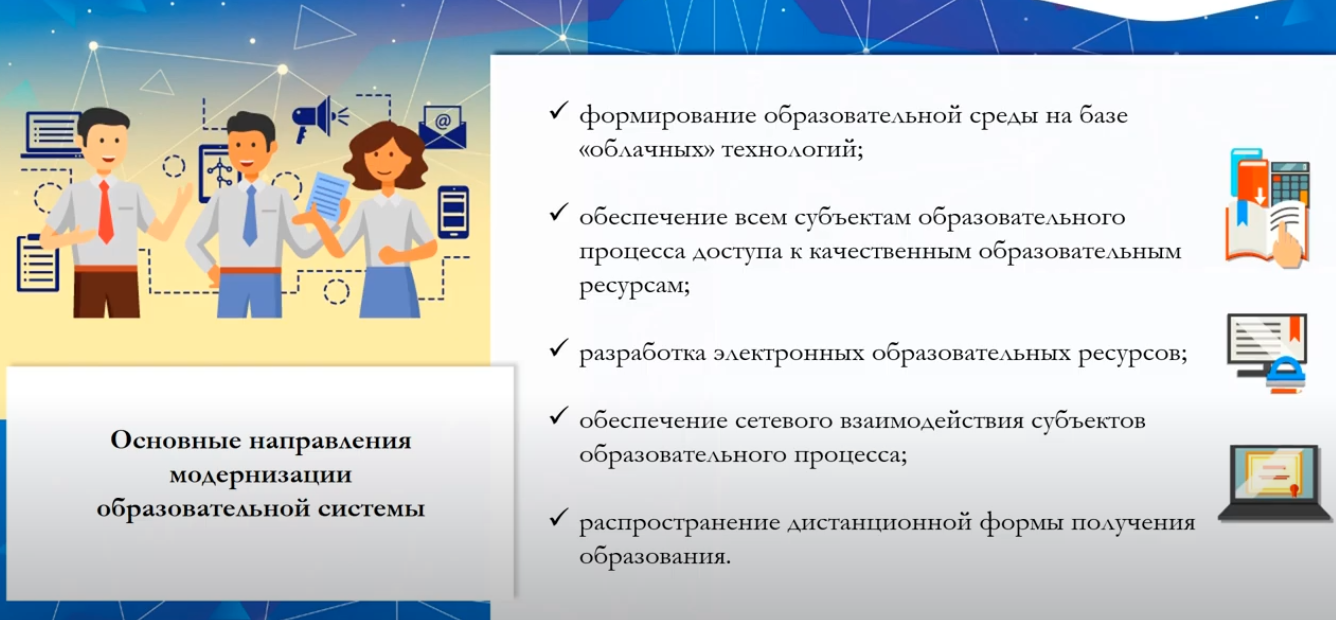 Сетевое взаимодействие
– это совместная деятельность образовательных учреждений (организаций), направленная на обеспечение возможности освоения обучающимися образовательной программы с использованием ресурсов нескольких организаций, осуществляющих образовательную деятельность, а также при необходимости с использованием ресурсов иных организаций.
Сетевое взаимодействие. Зачем оно необходимо?
Позволяет:
Повысить эффективность использования ресурсов школы;
Реализовать право обучающегося на выбор образовательных услуг;
Обеспечить качественный профессиональный выбор.



Таким образом, результатом станет повышение качества образовательных услуг.
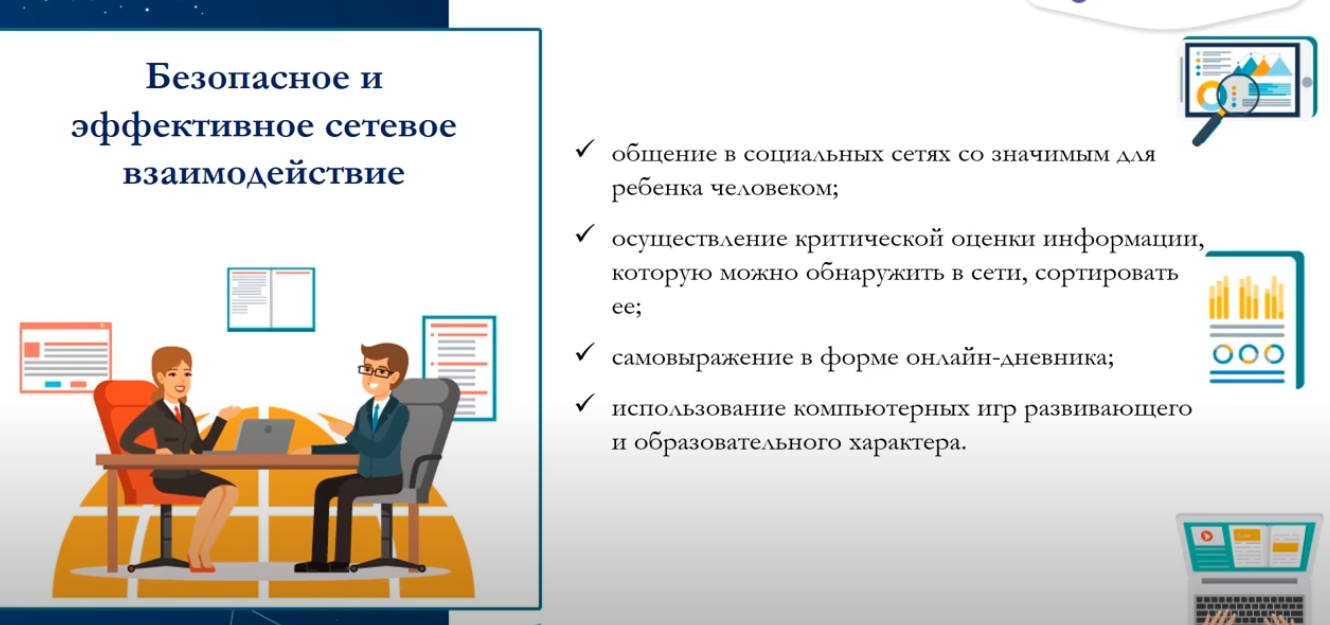 Основная задача администратора образовательного учреждения – обеспечение качества образования при эффективном использовании ресурсов:
Информационных;
 Научно-методических;
 Финансовых;
 Материально-технических;
 Кадровых.
Направление изменений в современном образовании– повышение качества знаний через партнёрство
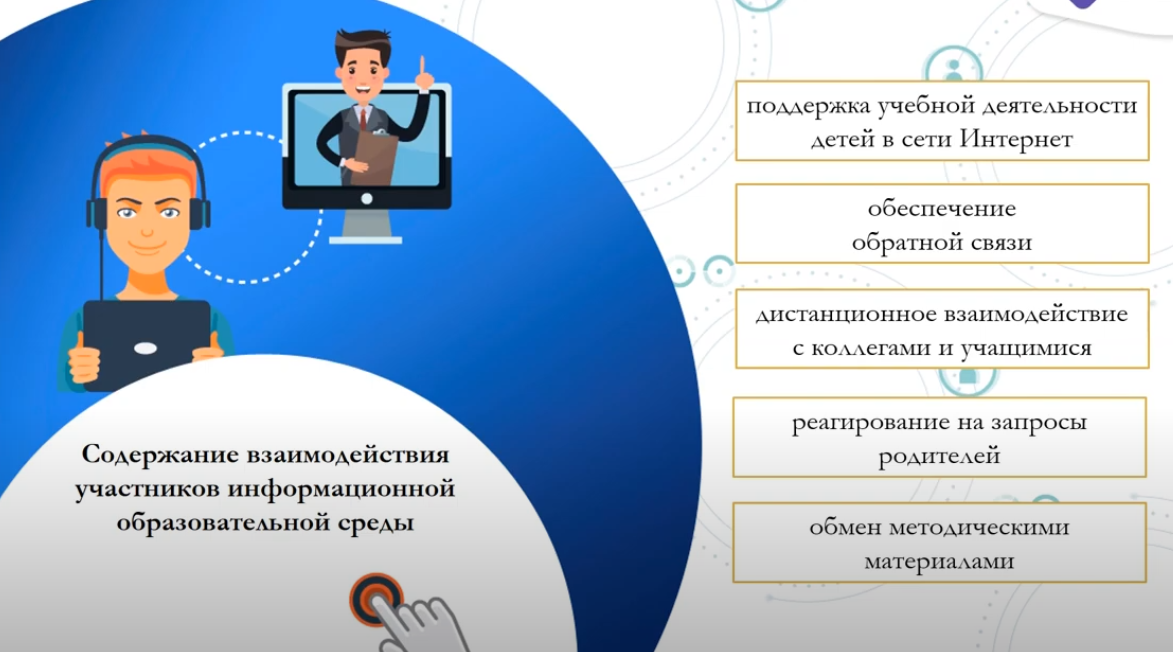 Обязательные условия СВ – Обеспечение пространственной доступности образовательных услуг и формирование единого образовательного пространства
Информации обо всех образовательных услугах сети;
Географическая: перемещение в пределах 30 минут в пределах муниципалитета; 
Транспортная.
Нормативное обеспечение сетевого взаимодействияДоговор о сотрудничестве – основа сетевого взаимодействия
Требования
Конкретно сформулированные: 
предмет договора (Стороны заключили настоящий договор о взаимодействии образовательных учреждений с целью совместной организации образовательного процесса, в том числе реализации программ:  базового уровня (предметы), профильного уровня (предметы), вариативной части  учебного плана  (наименование курсов), …; 

обязанности каждой Стороны (осуществлять подвоз обучающихся, принимать участие в составлении сетевого расписания, представлять ведомость успеваемости обучающихся, на основе ведомости успеваемости обучающихся засчитывать итоги успеваемости…);

права каждой Стороны (запрашивать  информацию, участвовать в…, контролировать…)
Нормативное обеспечение сетевого взаимодействия.Приказы сторон взаимодействия
Содержание школьного приказа
Основание (реквизиты договора о сотрудничестве).

 Наименование школы, в которую направляются дети.

 Наименование учебных предметов, курсов.

 Список детей, направляемых на обучение.

 Указание о зачёте результатов успеваемости. 

 Возложение обязанностей на работников школы по вопросам сетевого взаимодействия (например координация взаимодействия, разработка сетевого учебного плана, сетевого расписания, заполнение классных журналов на основе ведомостей  успеваемости, осуществление контроля за соблюдением требований к максимально допустимой 
нагрузке, сопровождение обучающихся,  …).

- Другие указания.
Спикеры встречи
Франко Олег Анатольевич , руководитель Центра профориентации и довузовской подготовки МГТУ, Почетный работник общего образования РФ.

Чумаков Роман Николаевич, руководитель регионального центра выявления и поддержки одаренных детей «Полярис-Адыгея», директор Адыгейской республиканской школы –интерната для детей с нарушениями слуха и зрения.
Сетевое взаимодействие педагогов
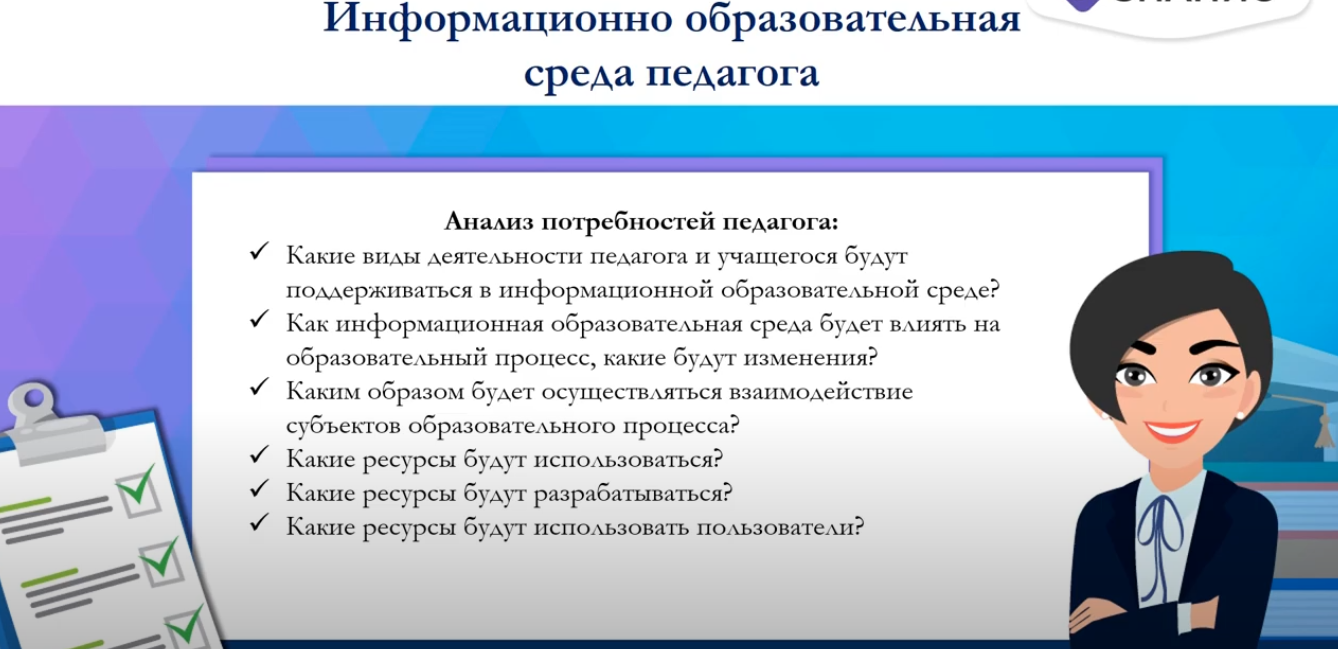 Сетевое взаимодействие педагогов
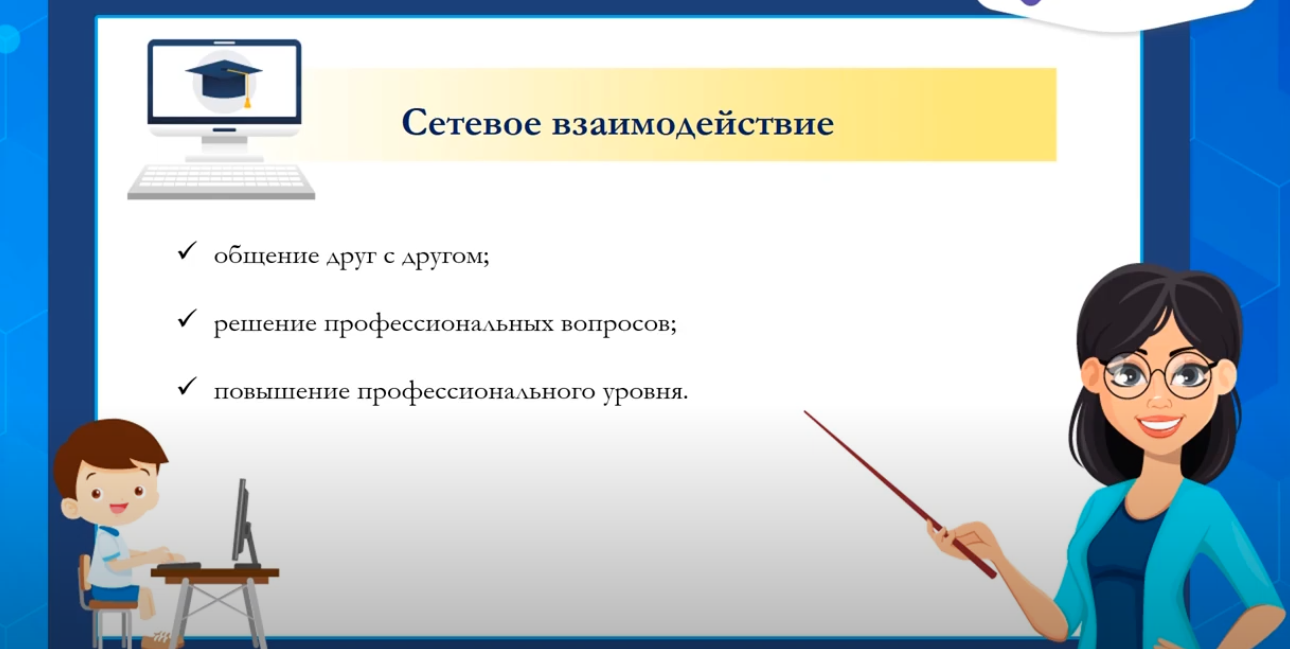 Сетевое взаимодействие педагогов
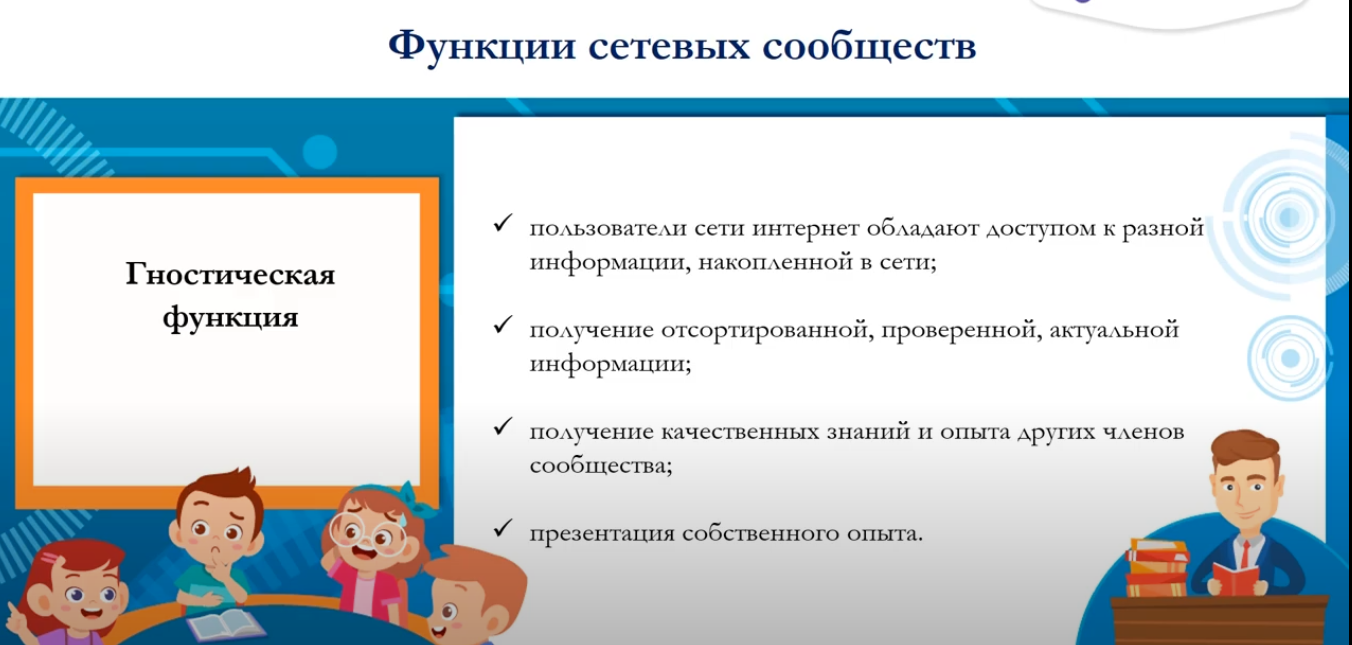 Сетевое взаимодействие педагогов
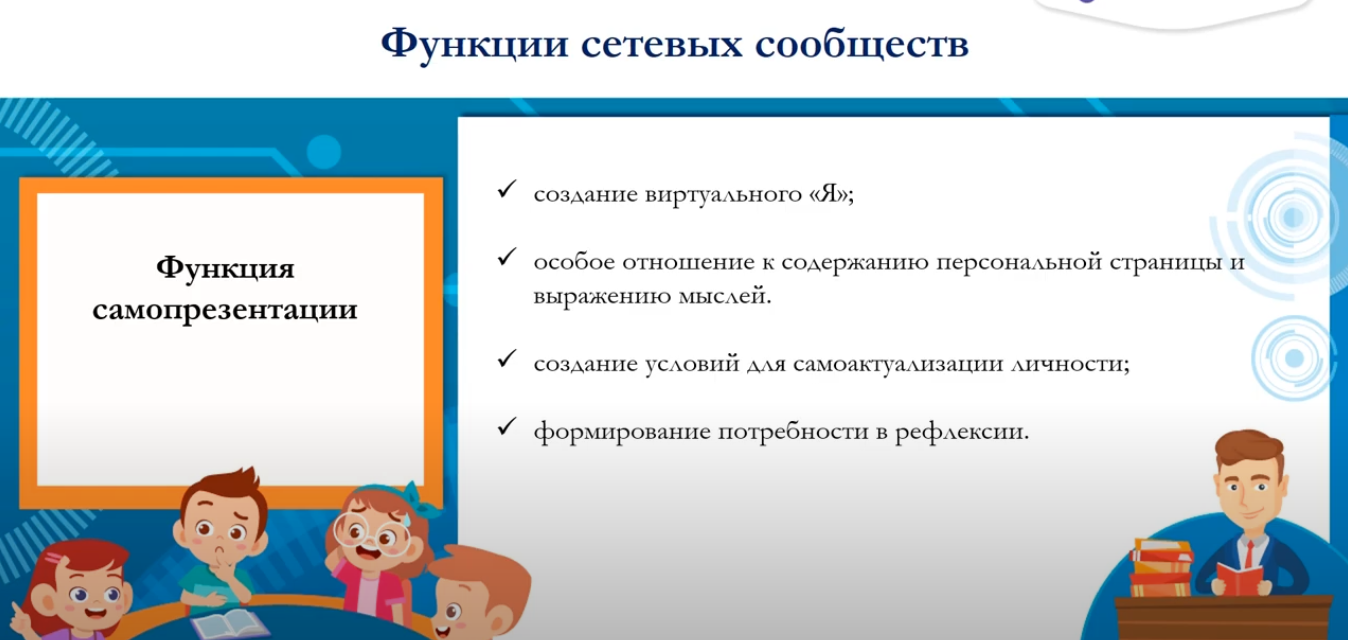 Сетевое взаимодействие педагогов
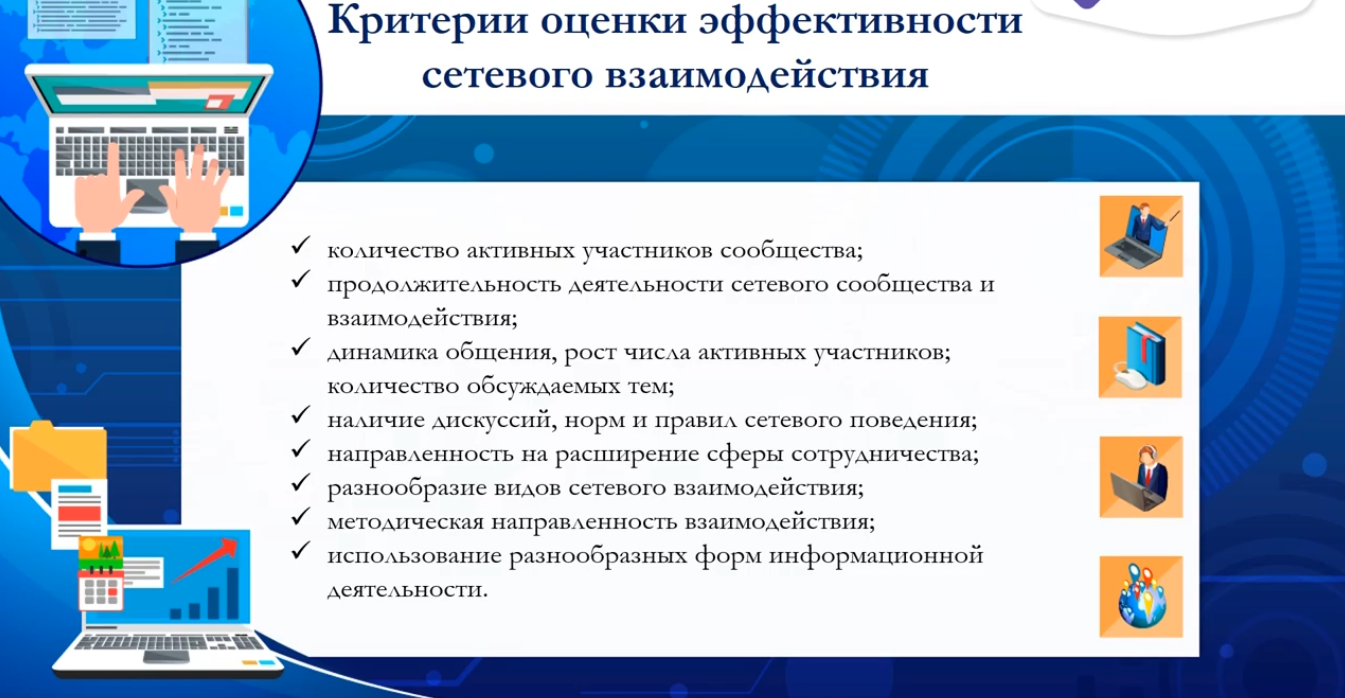